РЕАБИЛИТАЦИЯ ВОСПИТАННИКОВ В УСЛОВИЯХ СПЕЦИАЛЬНОЙ ШКОЛЫ.
Психологическая реабилитация
подростка с девиантным поведением
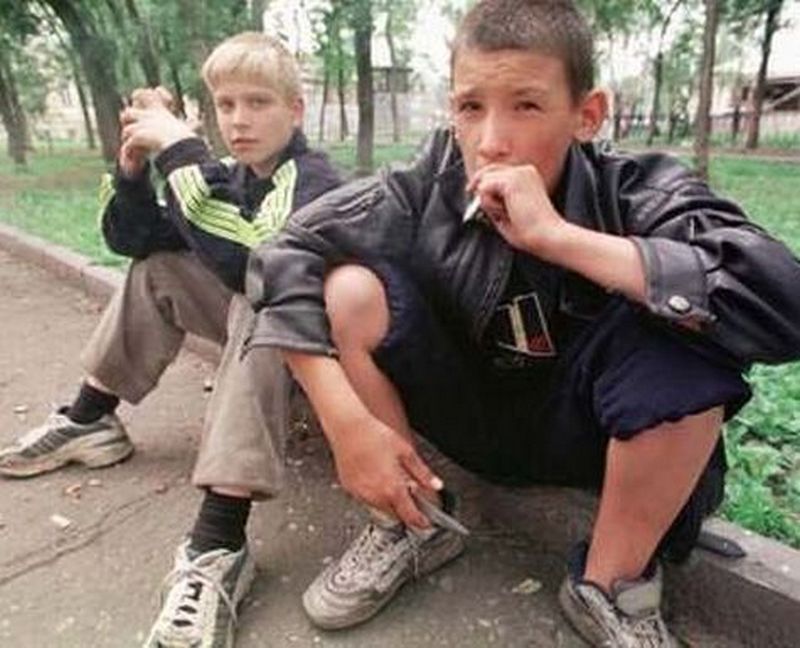 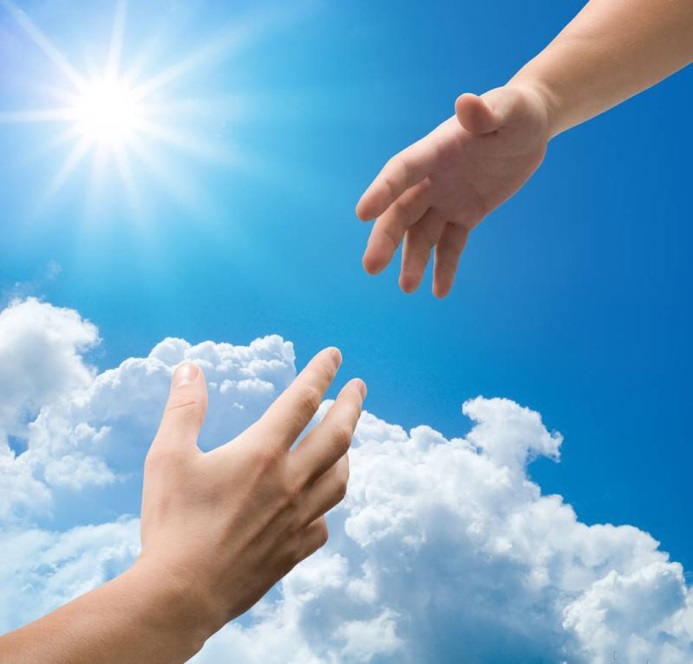 Психологическая реабилитация- это восстановление психологического статуса воспитанников, создание благоприятных условий для позитивного личностного развития.
Психологическая реабилитация- это восстановление психологического статуса воспитанников, создание благоприятных условий для позитивного личностного развития.
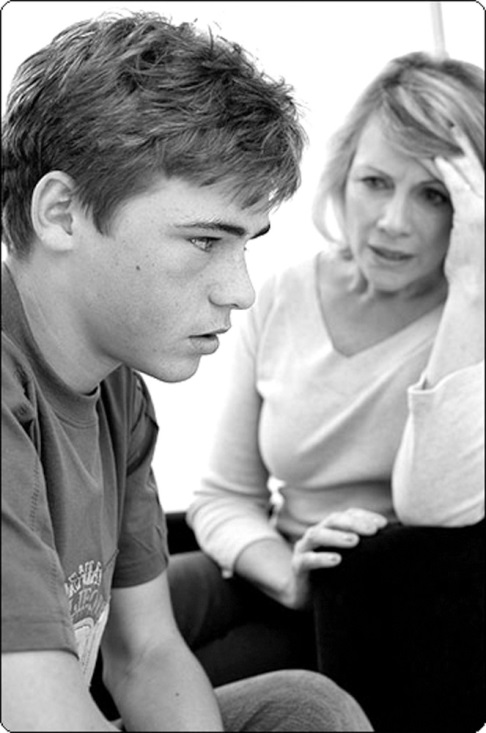 Цель психологической реабилитации является преодоление в сознании подростка с девиантным поведением, представление о его ненужности и никчёмности как личности.
Принимать ребенка таким какой он есть.
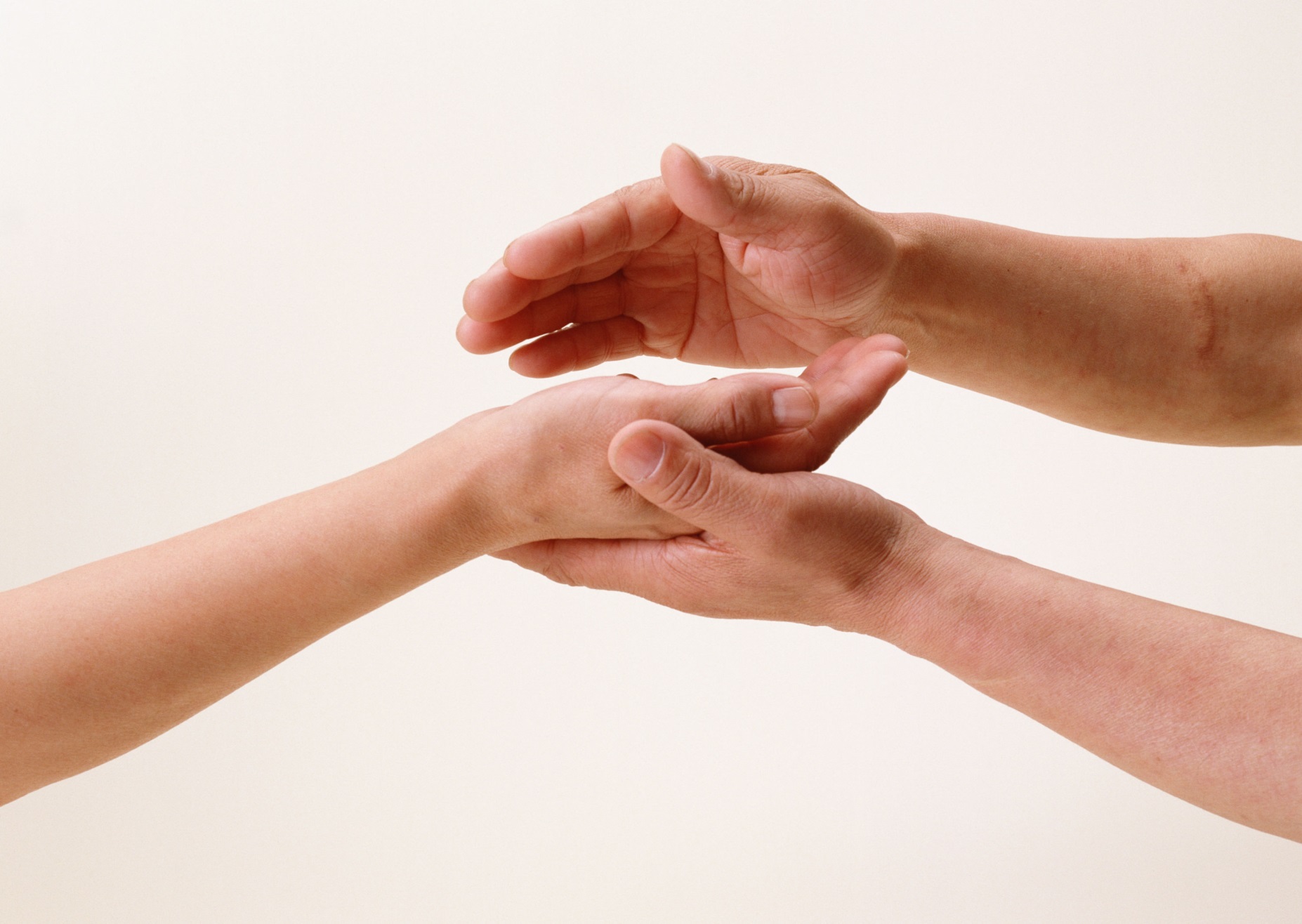 Принцип единства.
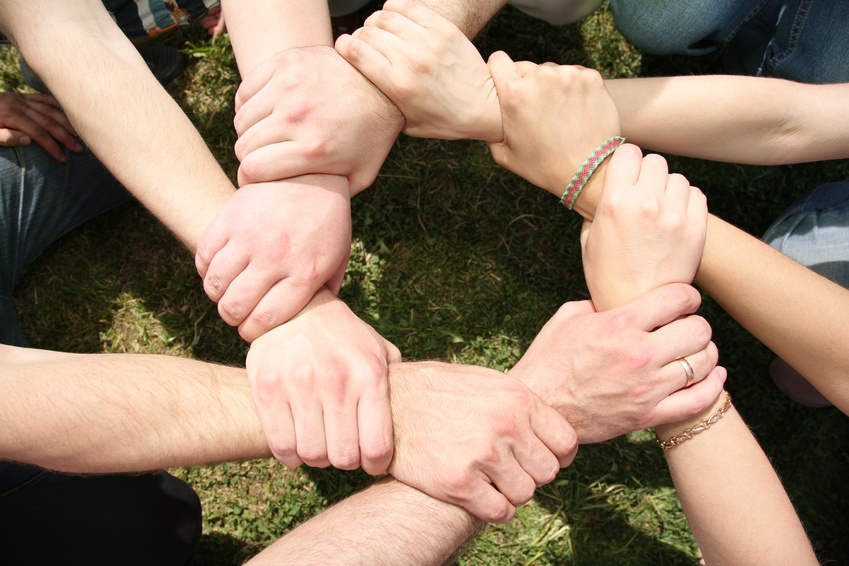 Принцип последовательности
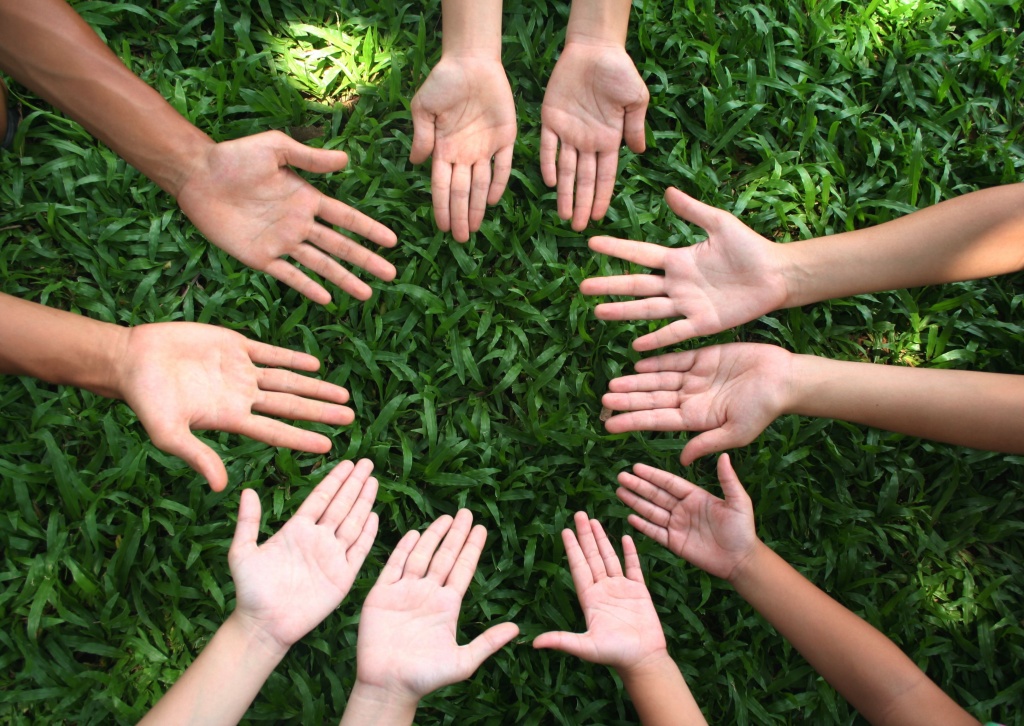 Этапы психологической реабилитации:
Диагностика.
Индивидуальное консультирование.
Индивидуальные коррекционные занятия.
Коррекционно-развивающая деятельность.
РЕКОМЕНДАЦИИ:
- организовать спокойный режим,
- создать атмосферу доверия,
- психологическая поддержка,
- создать ситуации успеха,
- Укрепить самооценку.
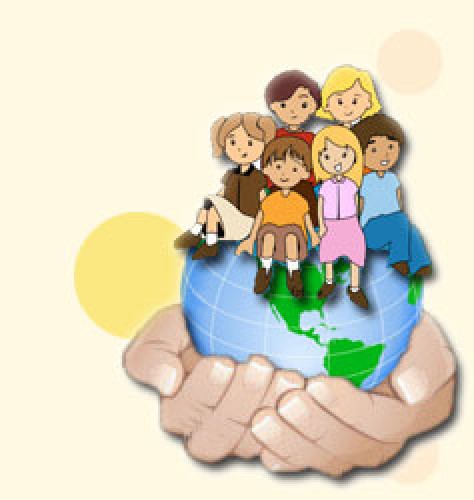 Результат успешной реабилитации подростка зависит от социальной среды в которую помещен ребенок,  за создание которой несем ответственность все МЫ